Veranlagung und Wertpapiere
4HLW
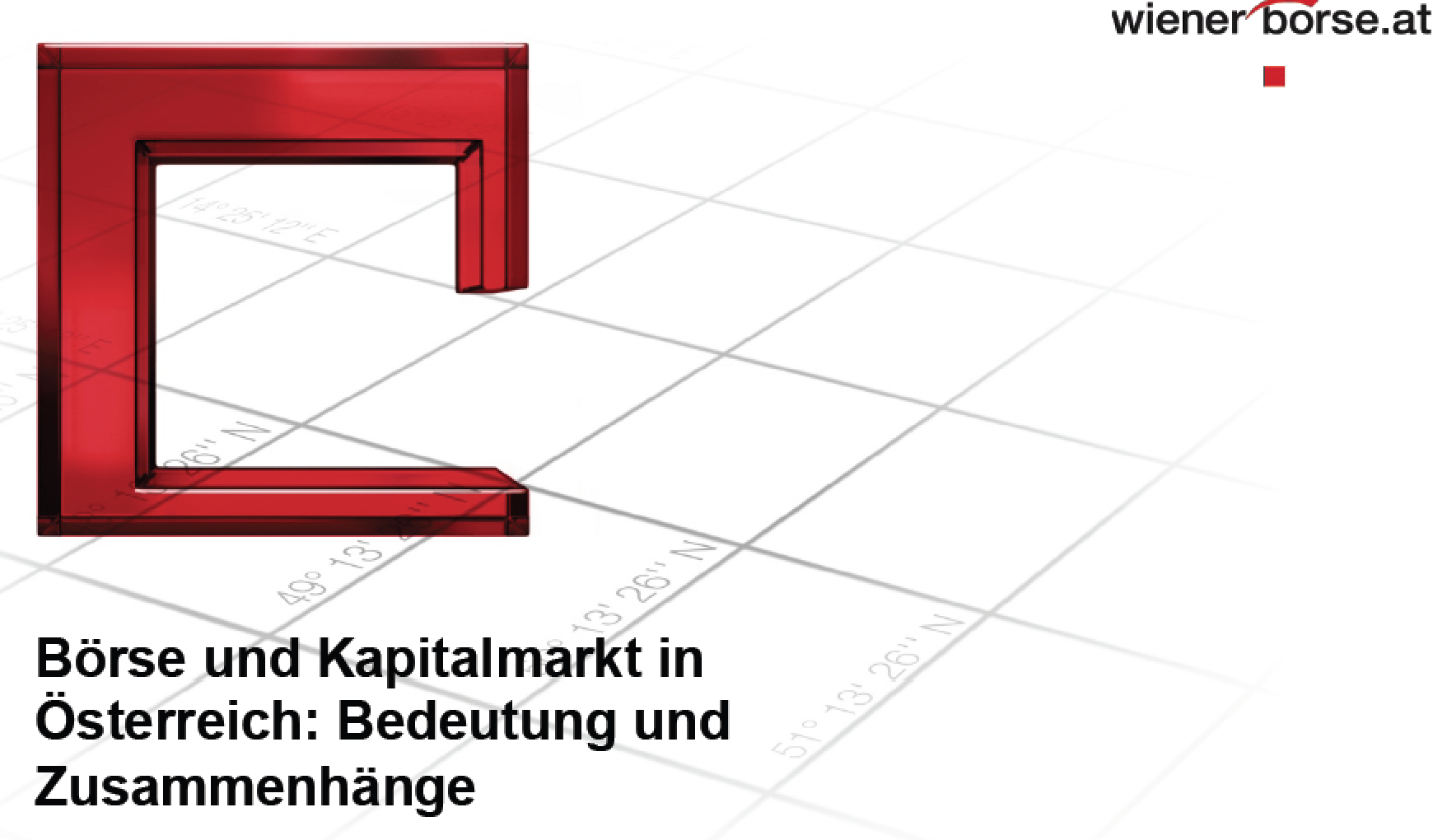 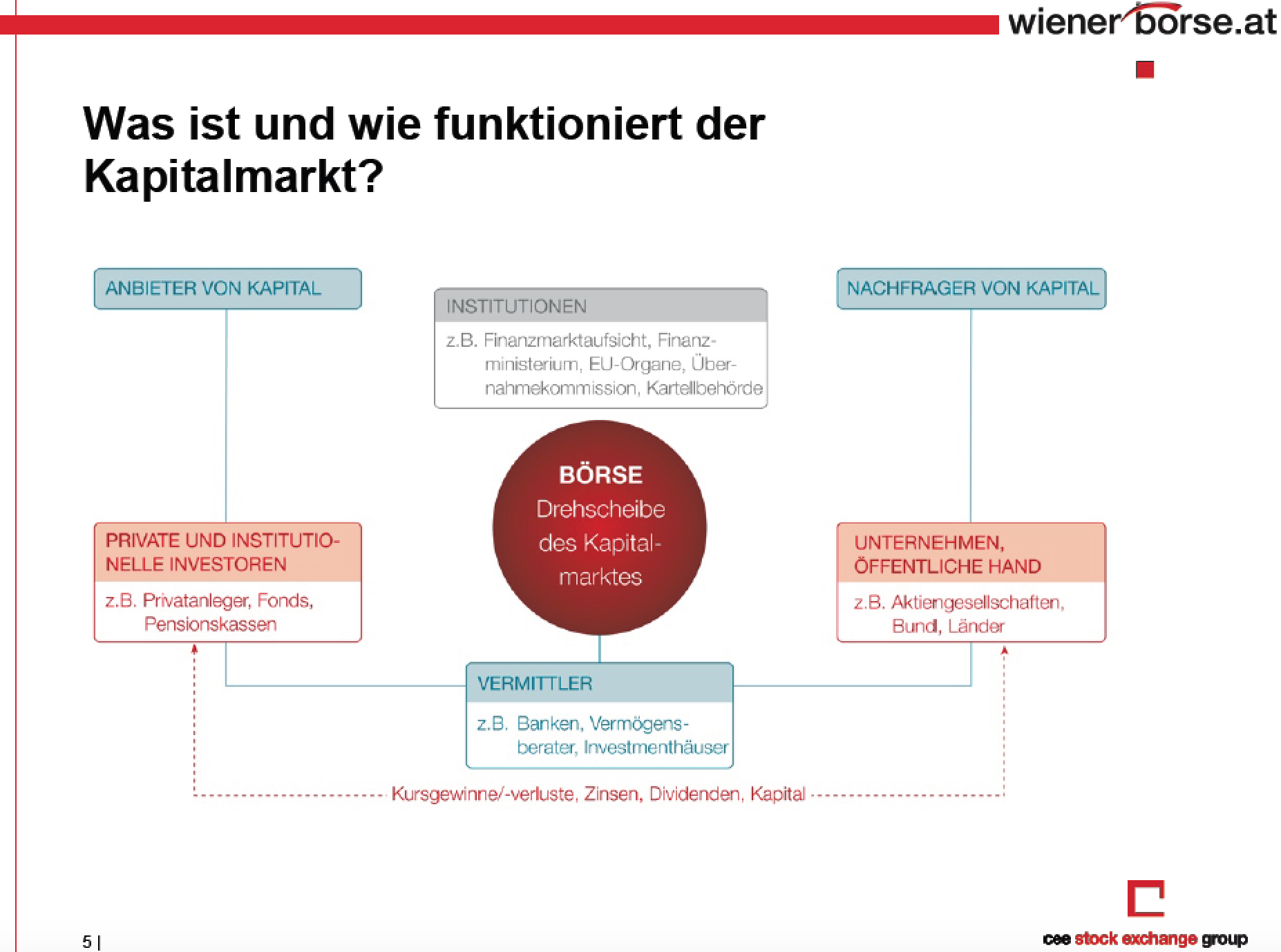 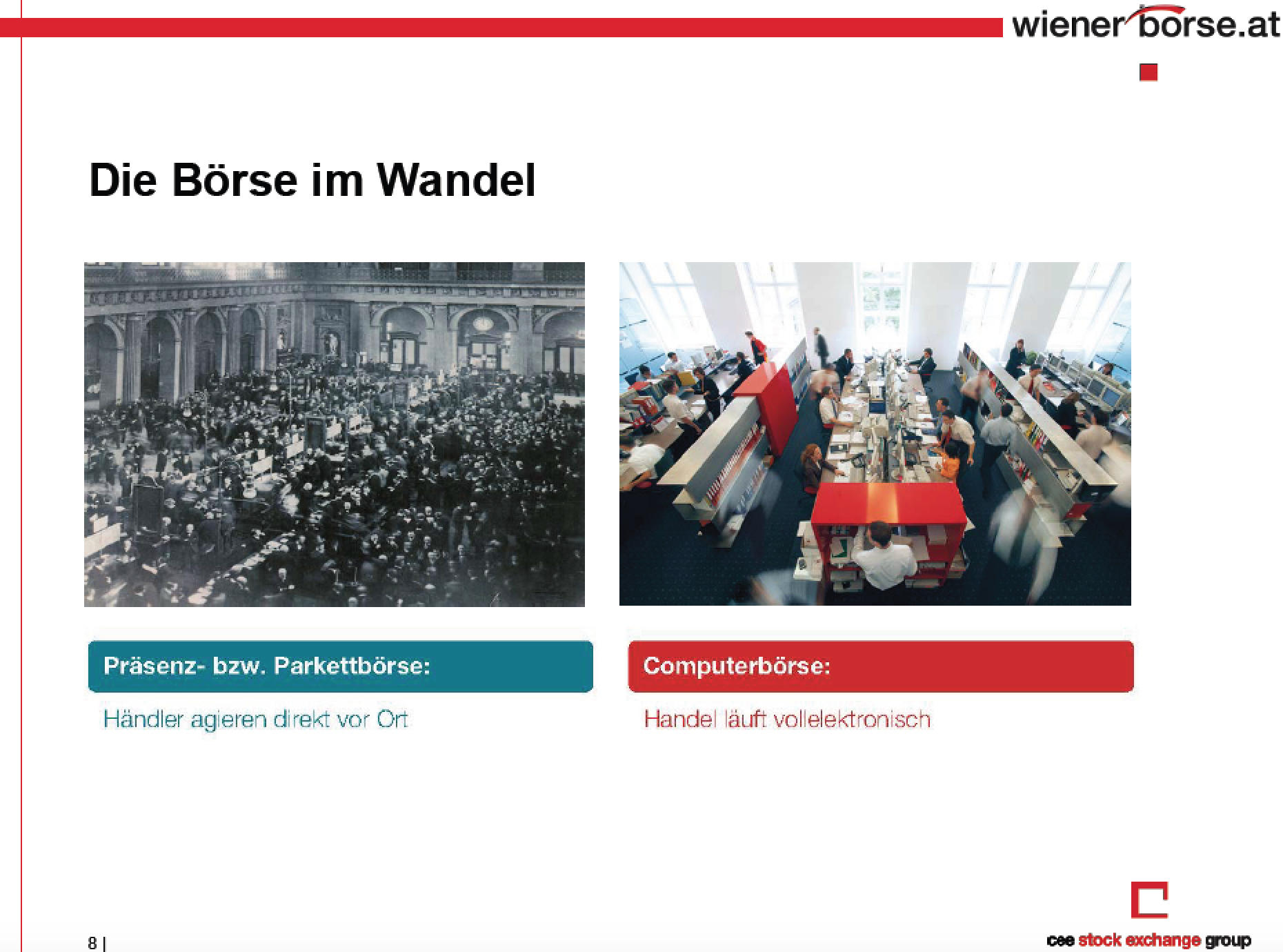 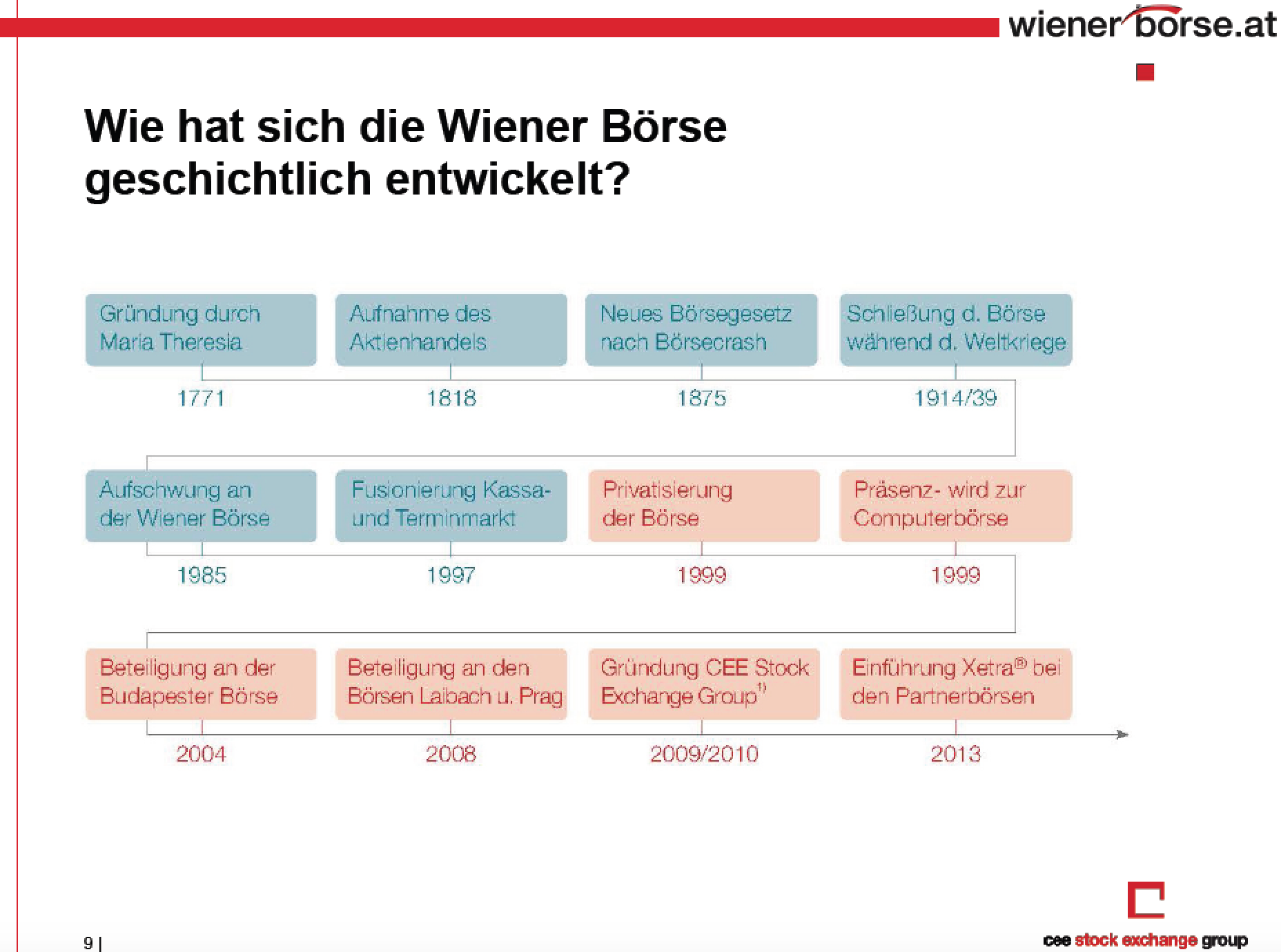 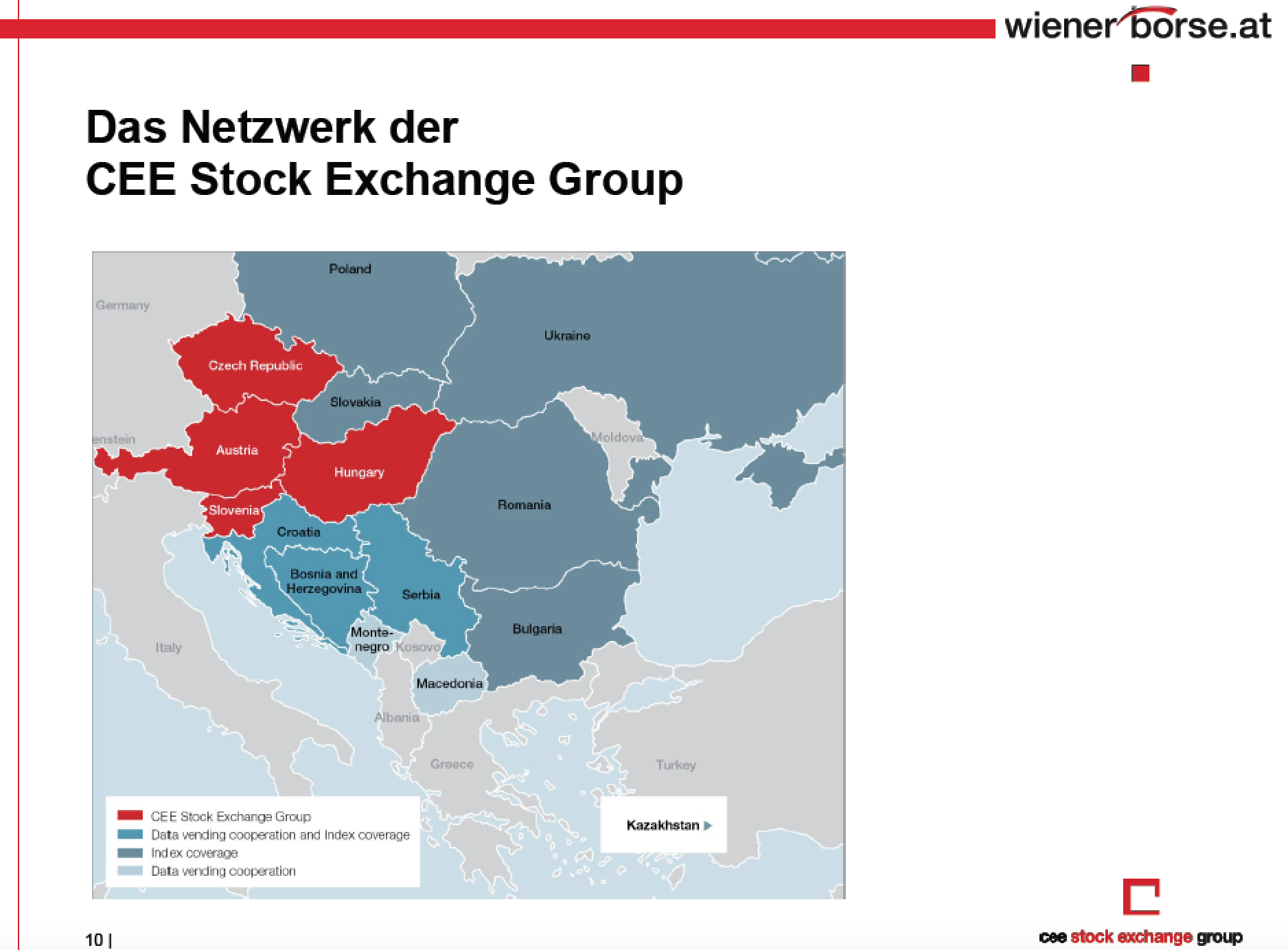 Börsegang - IPO
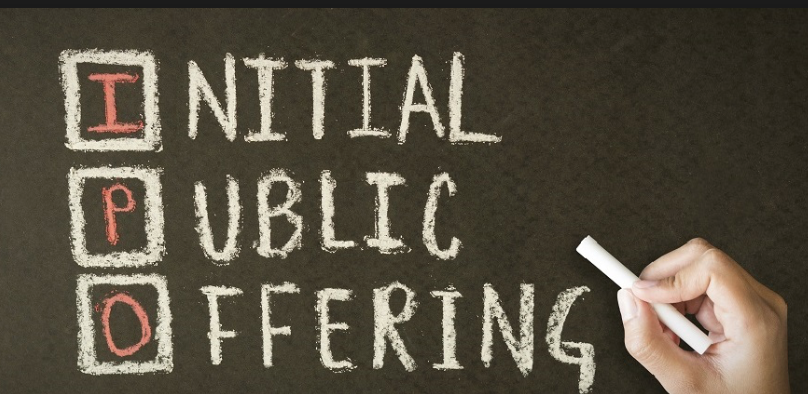 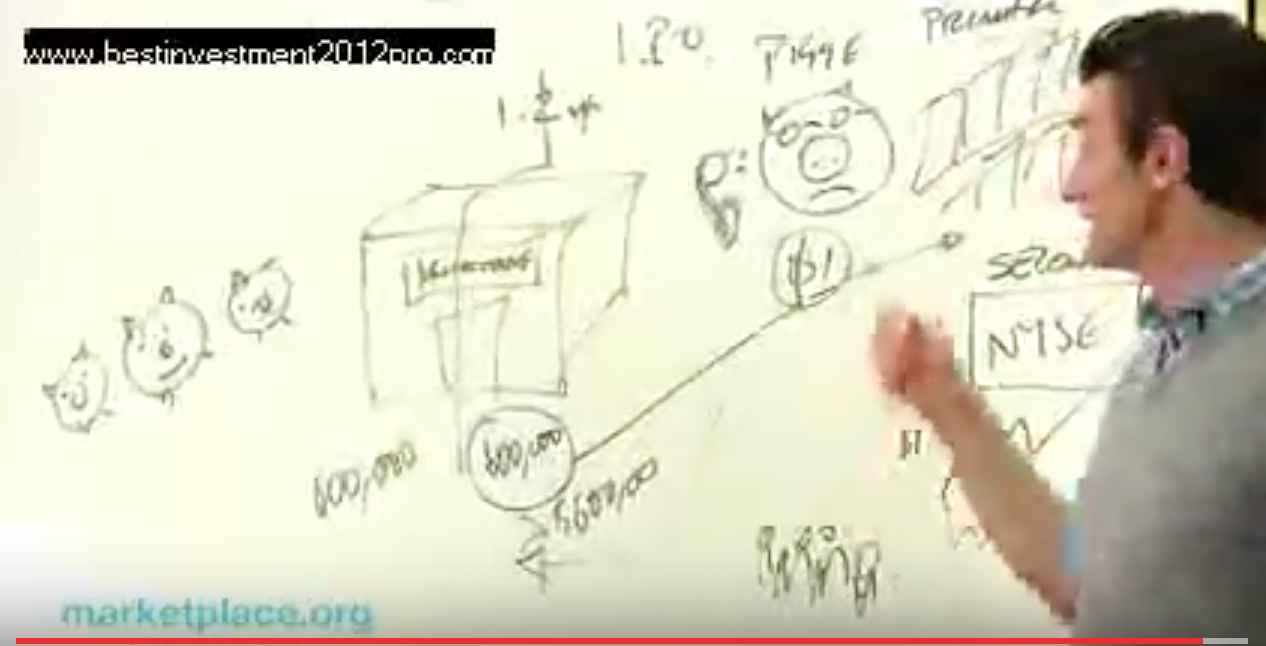 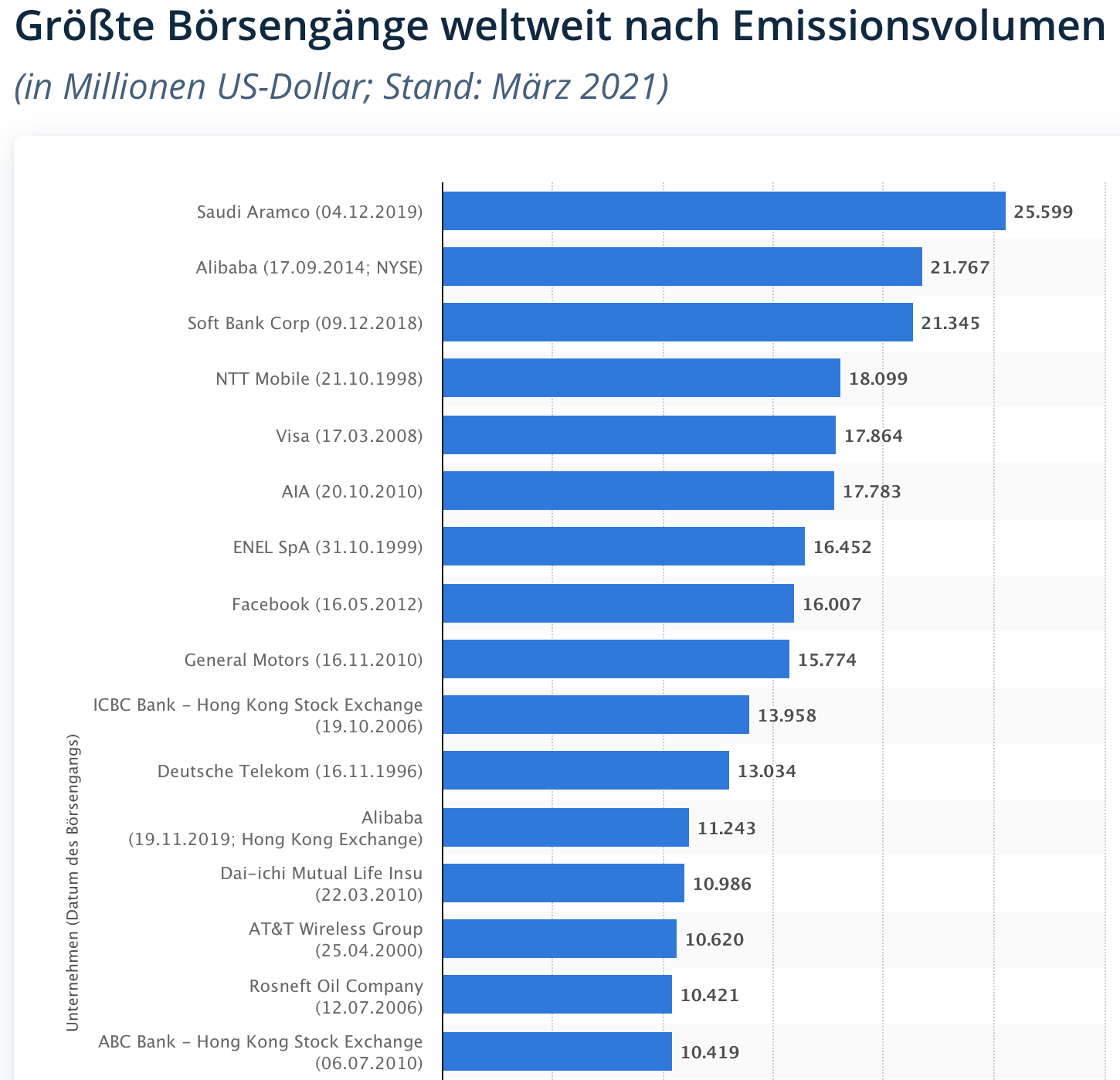 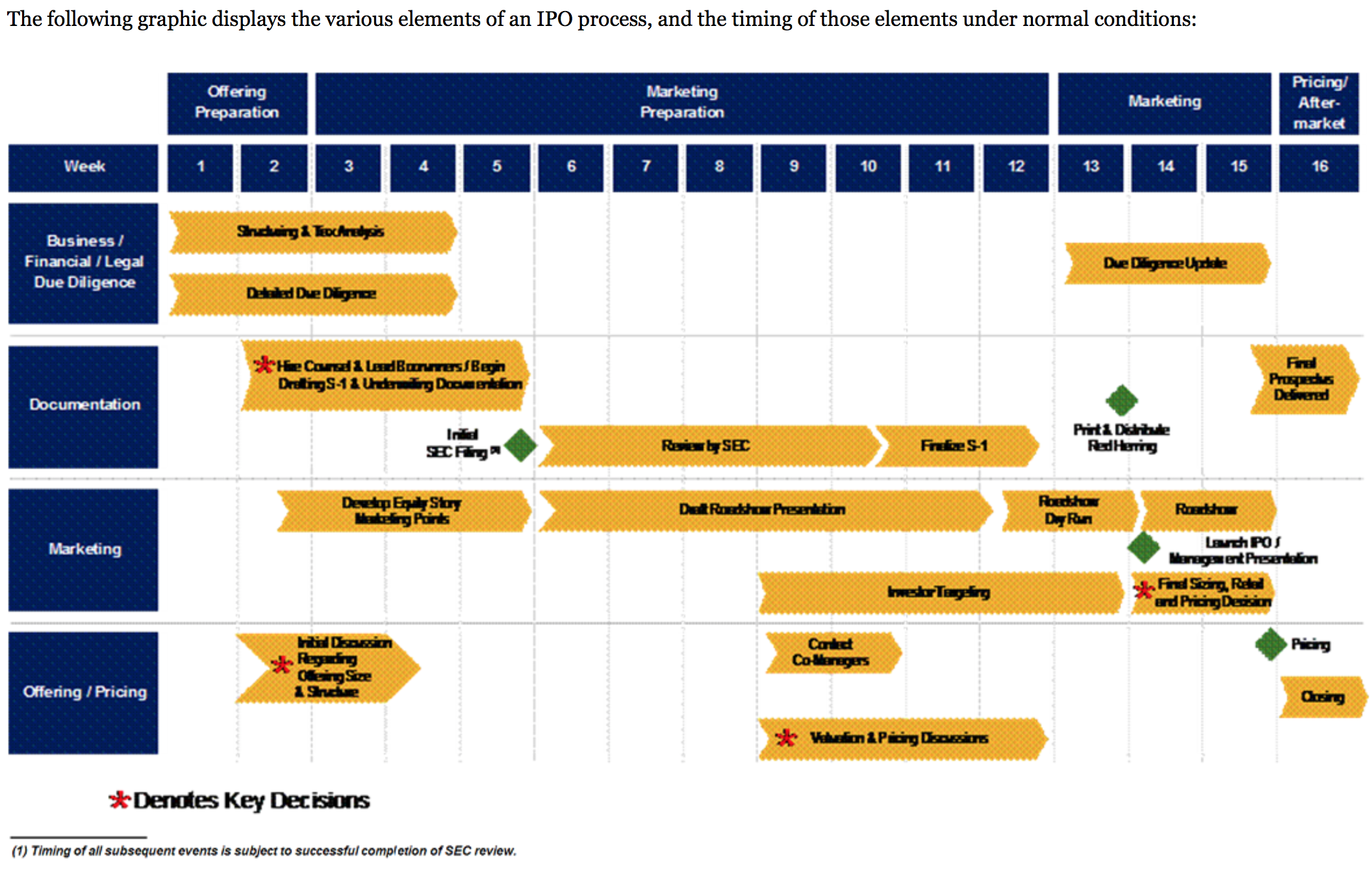 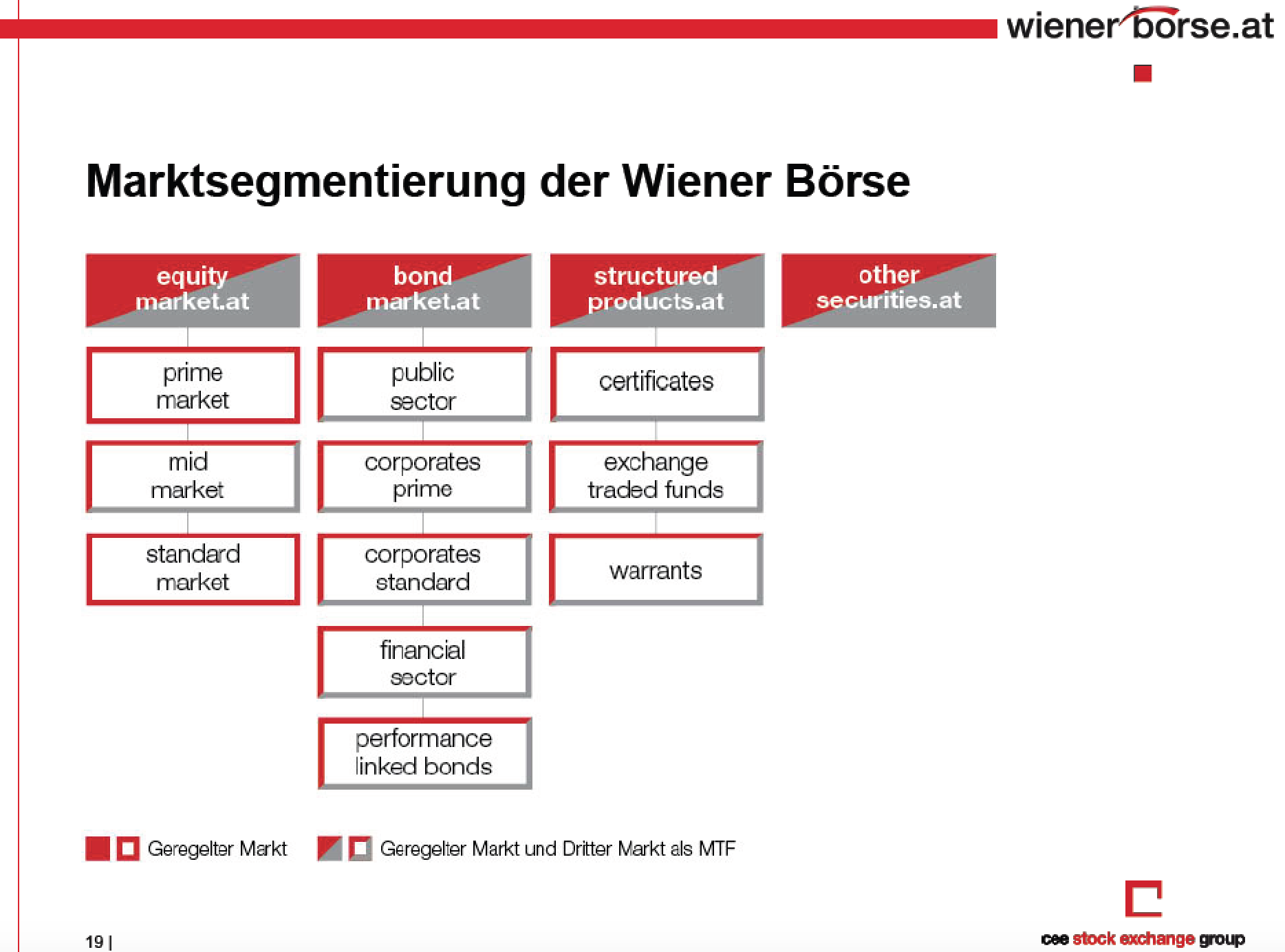 Börsenkurse = optimales Verhältnis zw. Angebot und Nachfrage
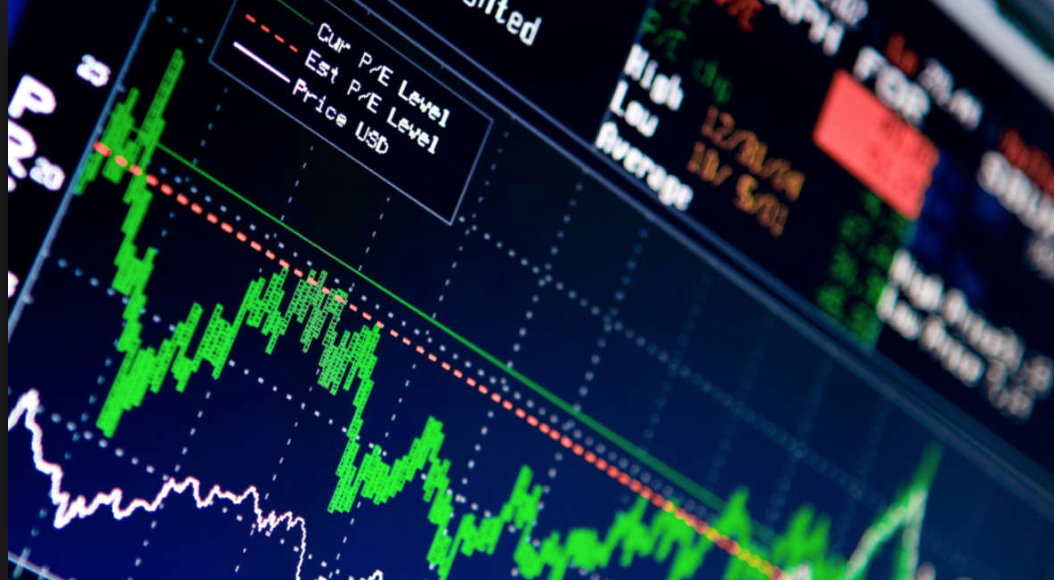 Angebot und Nachfrage nach Aktien
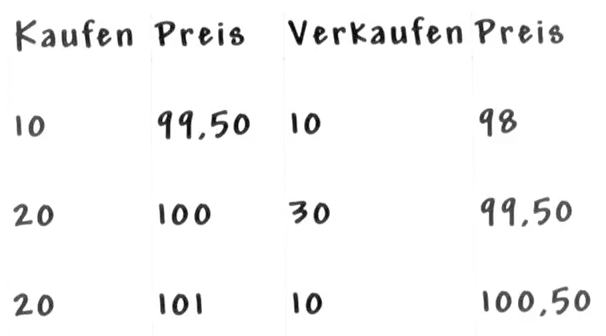 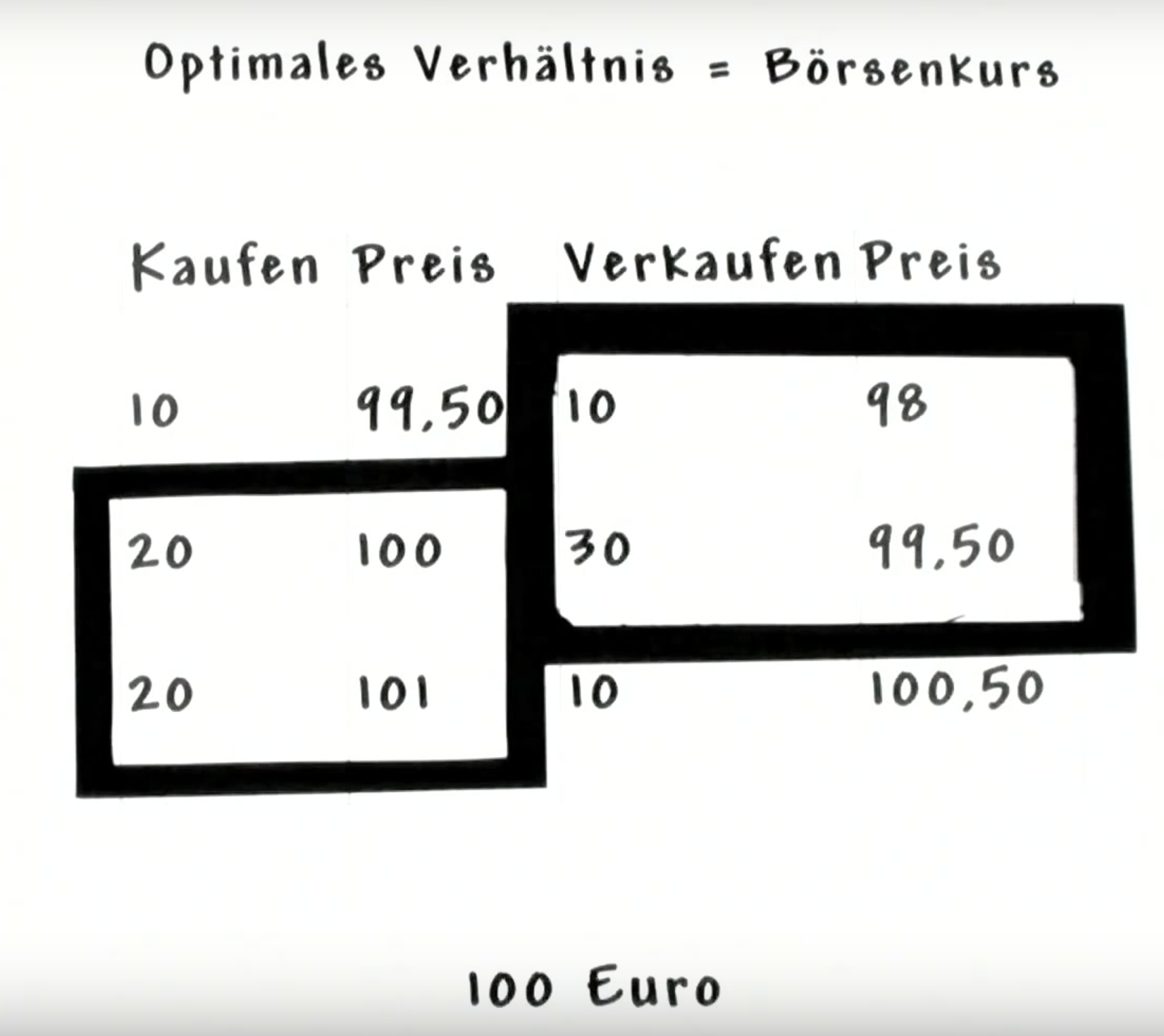 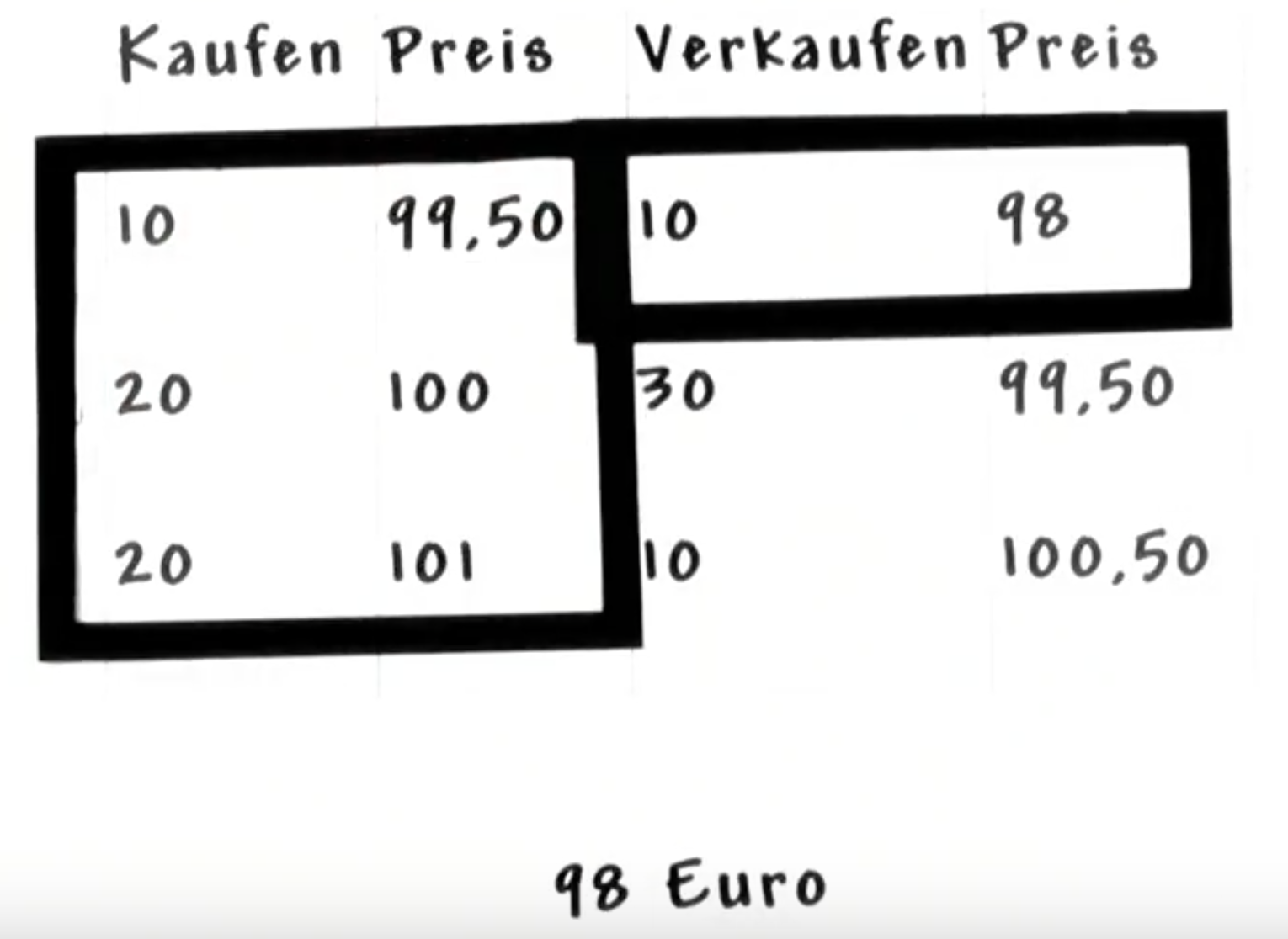 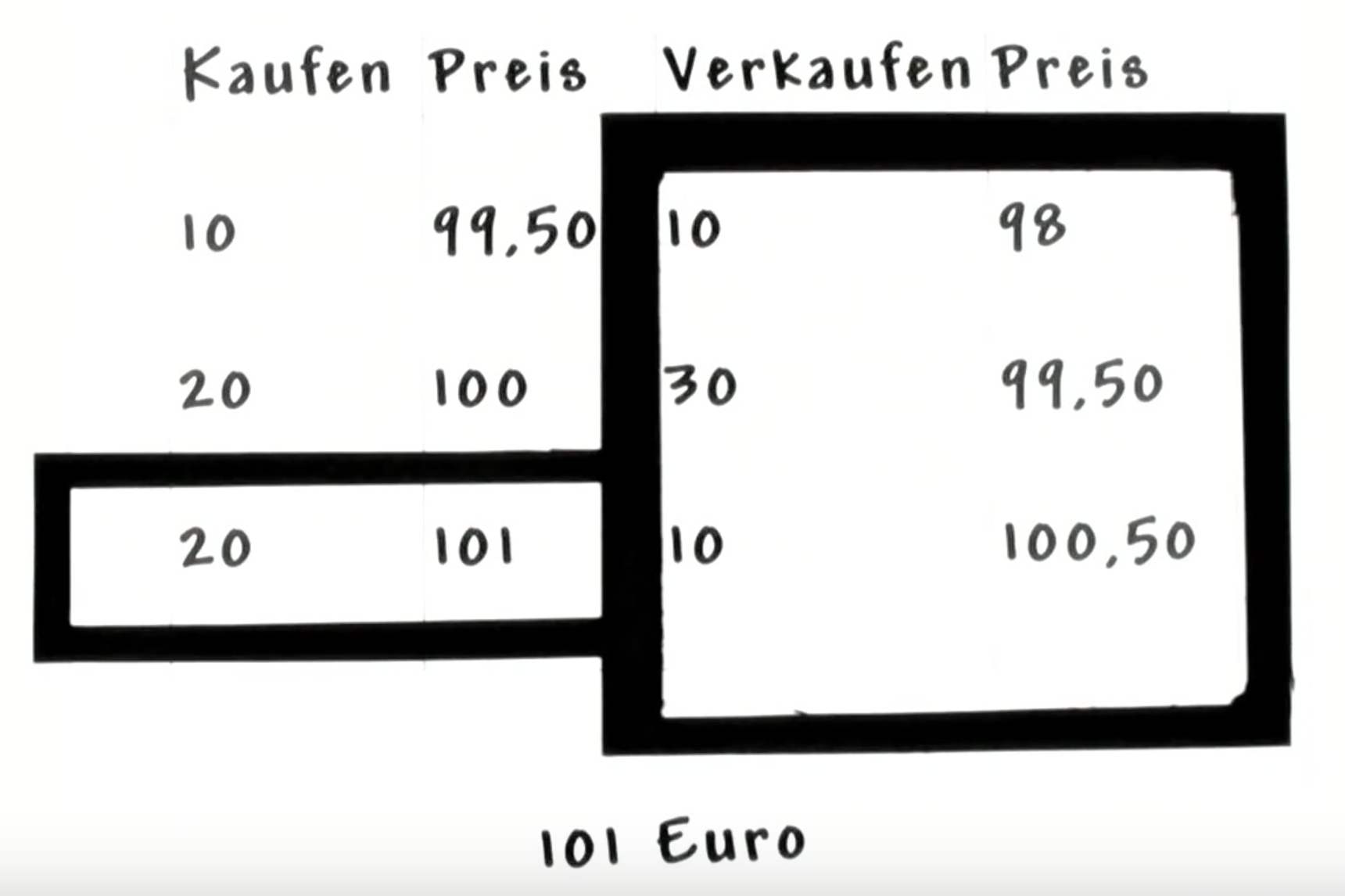 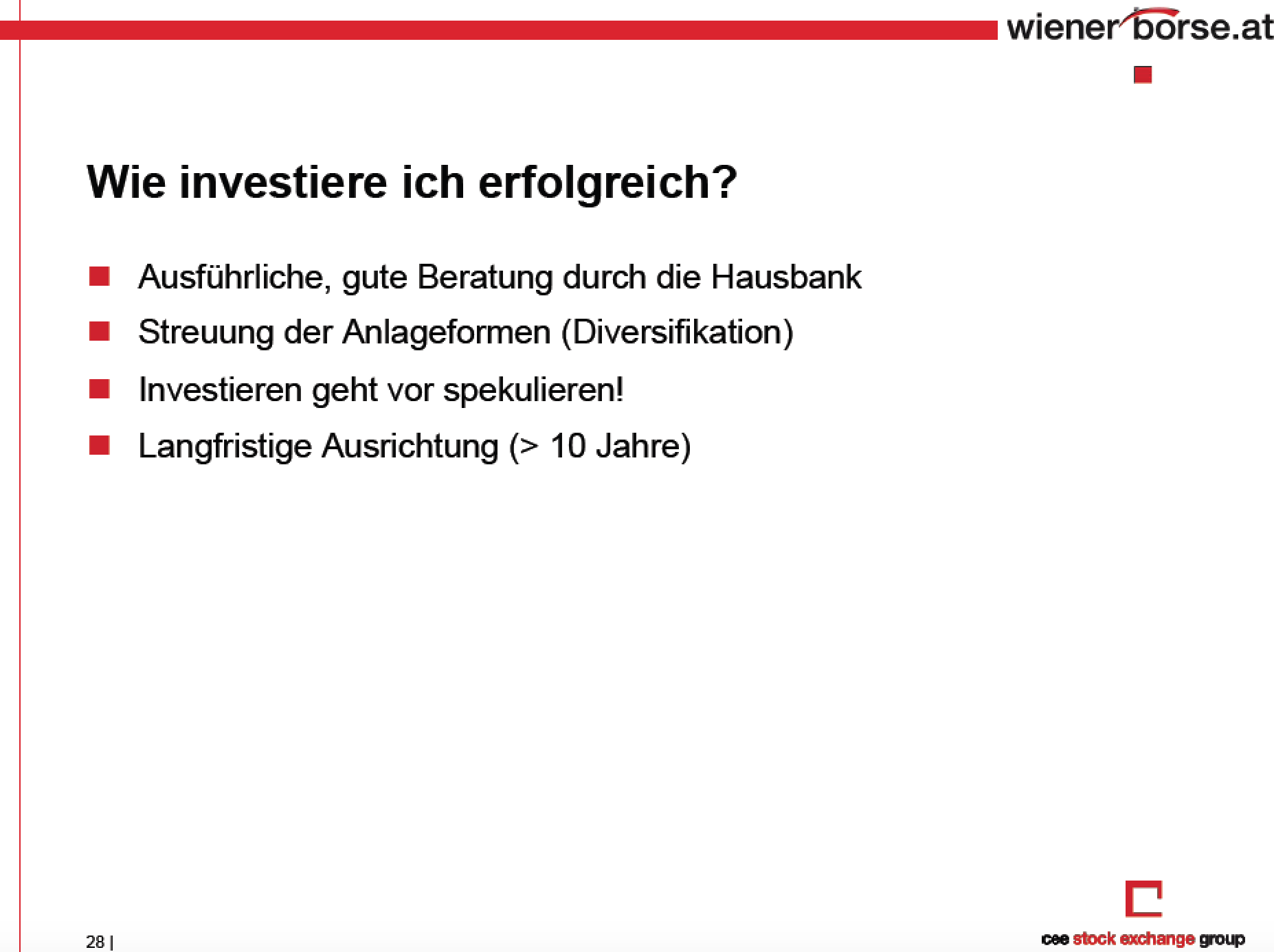 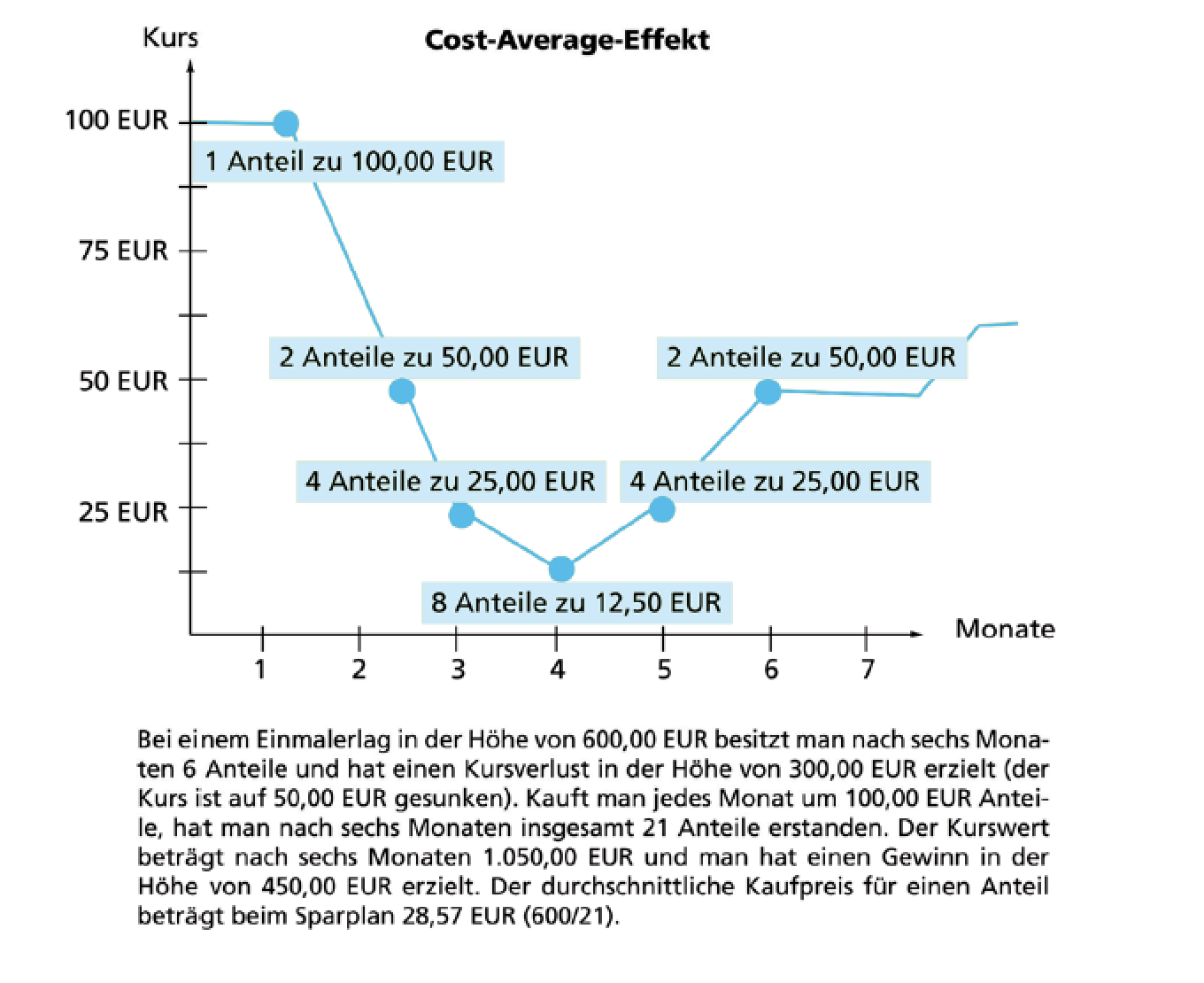 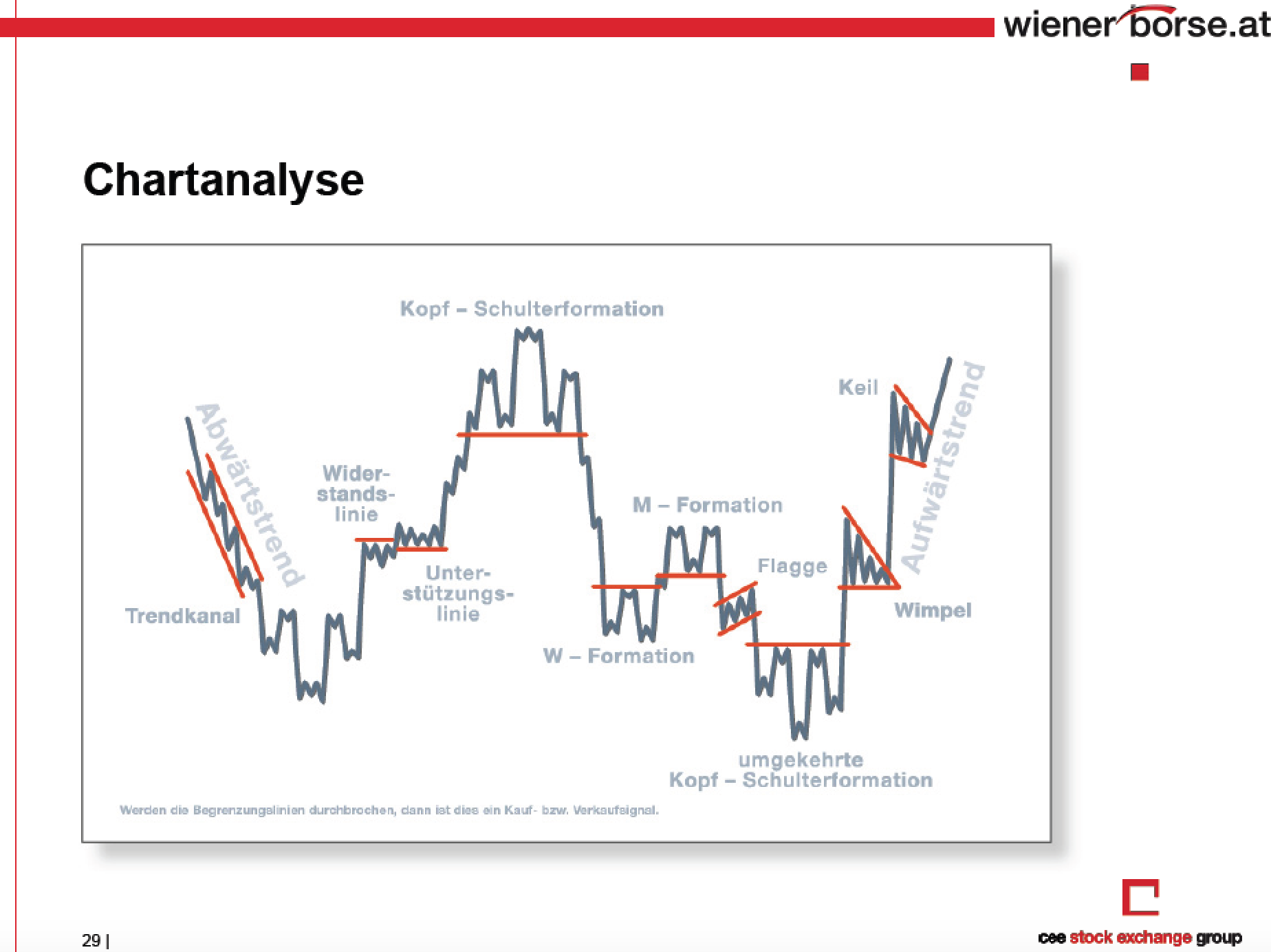 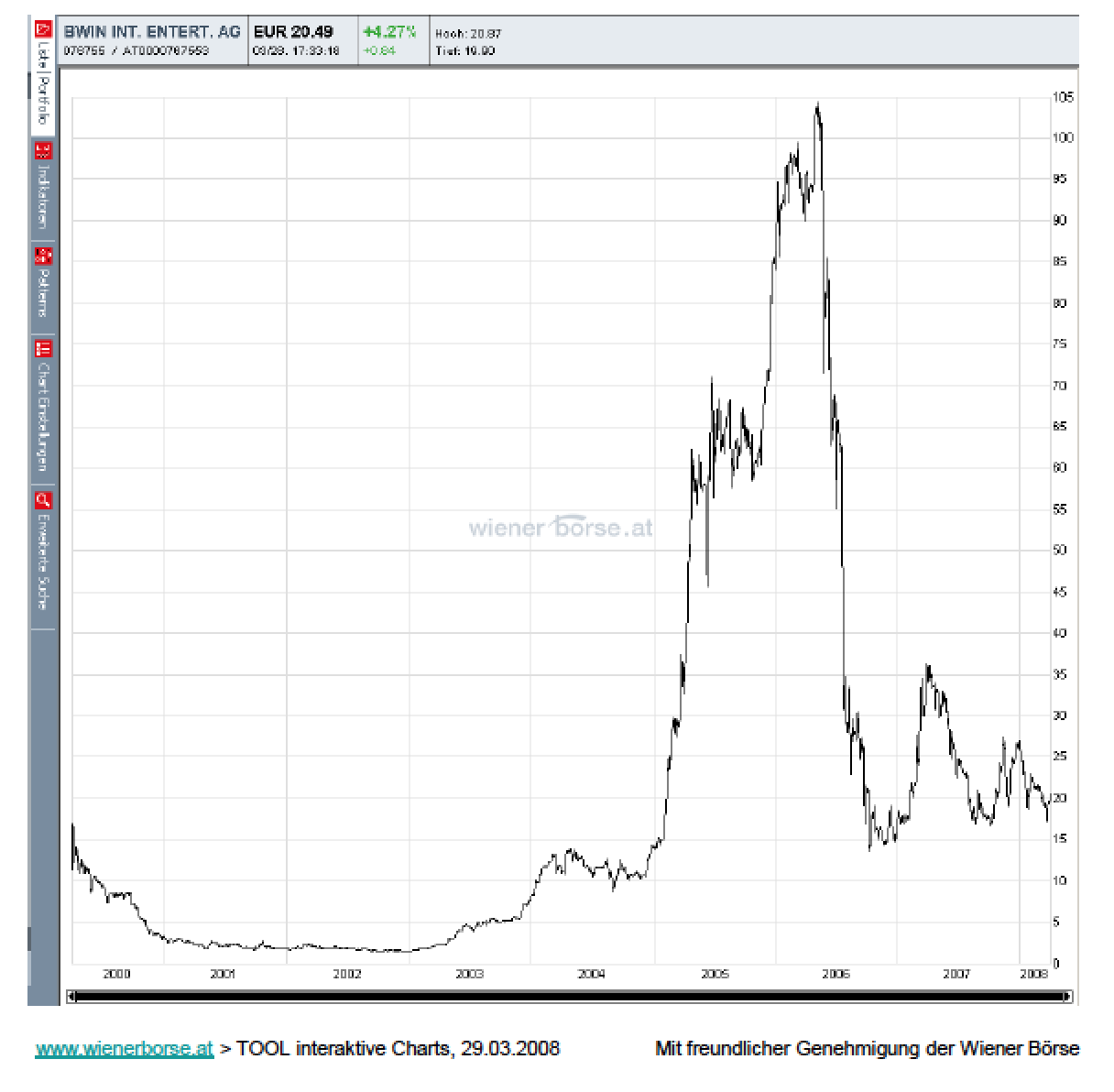 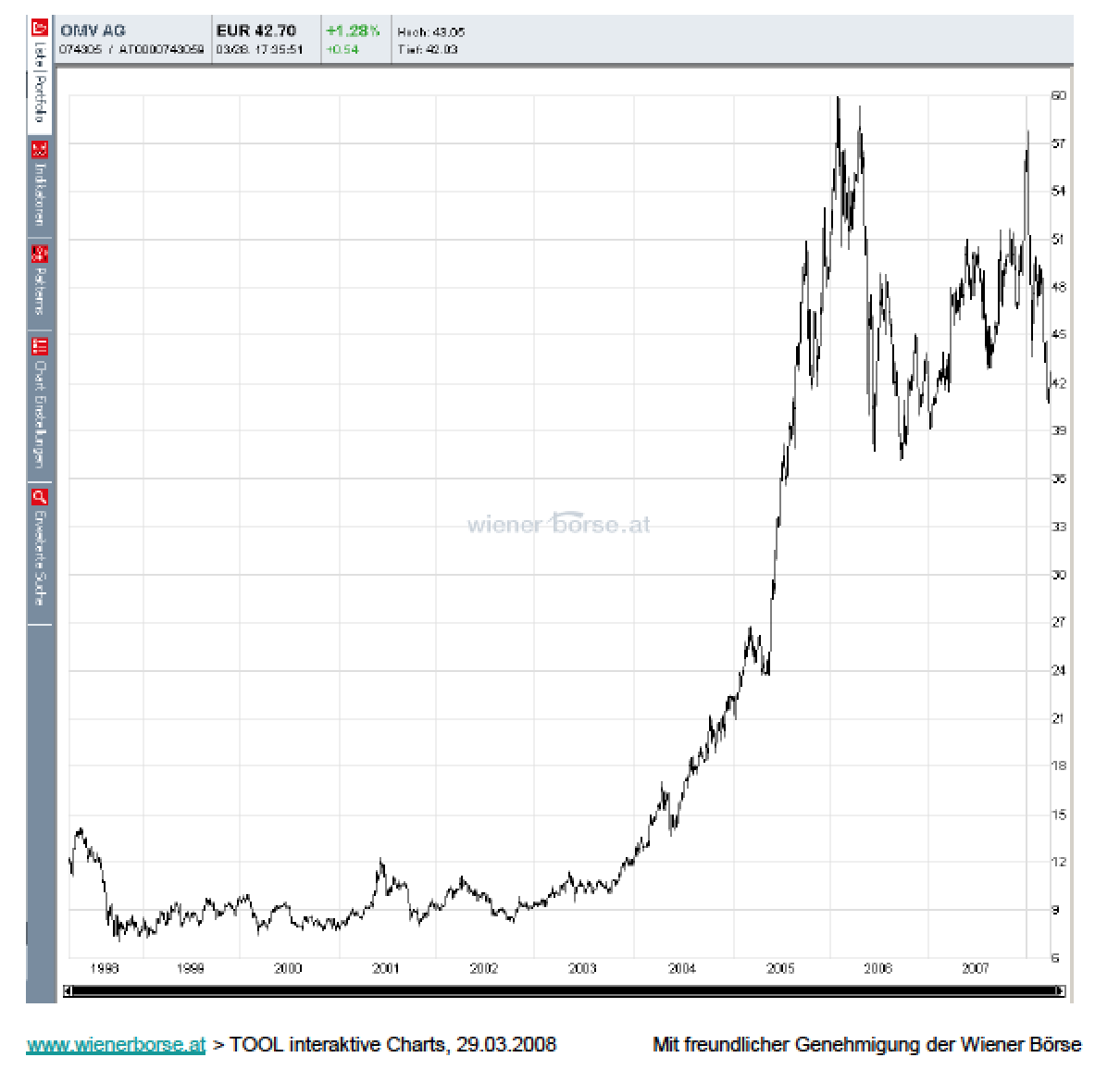 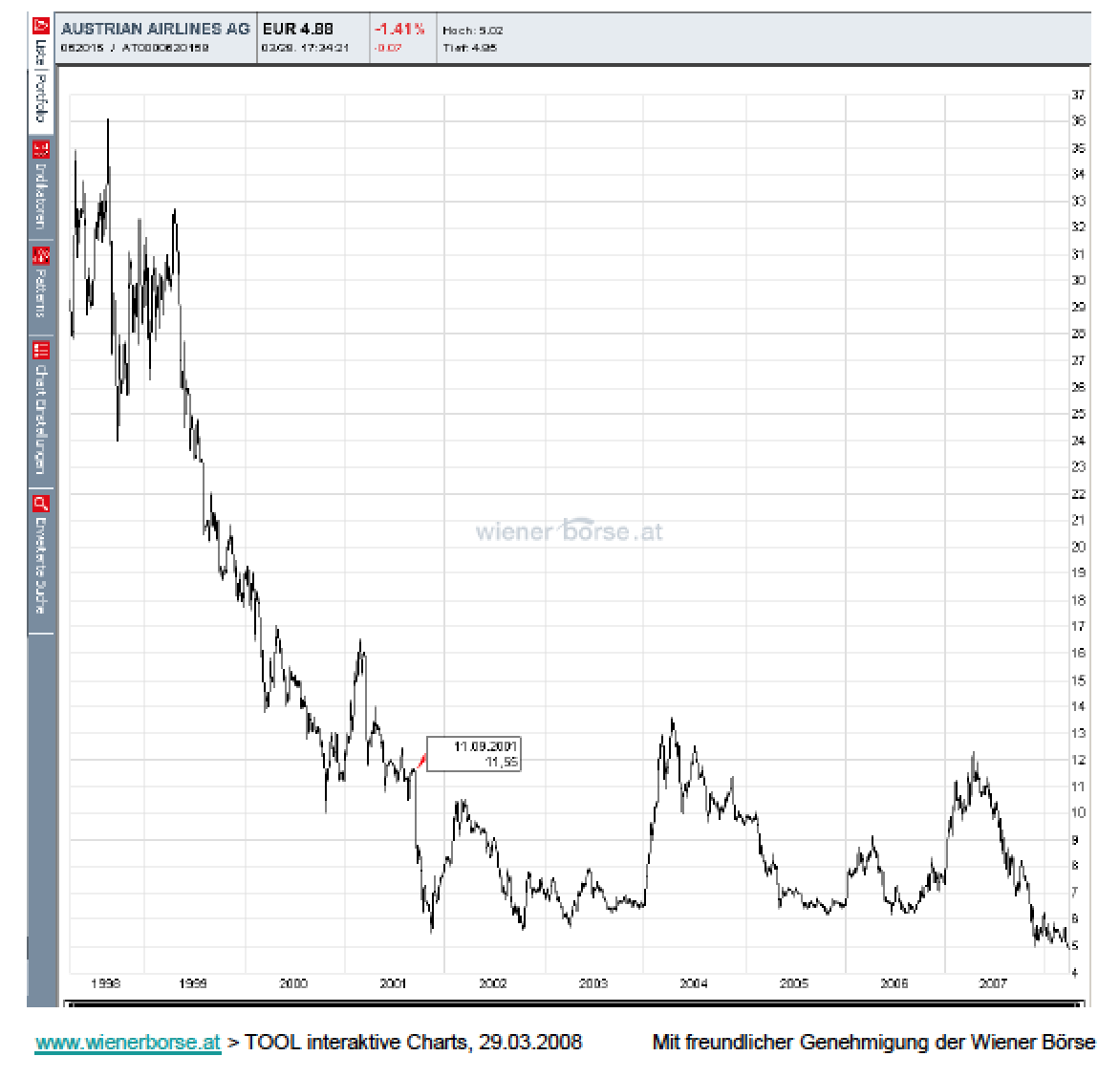 Exchange Traded Fund
Investmentfonds: börsengehandeltes Investmentvehikel 
Passive Anlagestrategie - da ein Index nachgebildet wird (S&P 500, Nasdag 100, MSCI World, DAX,…)
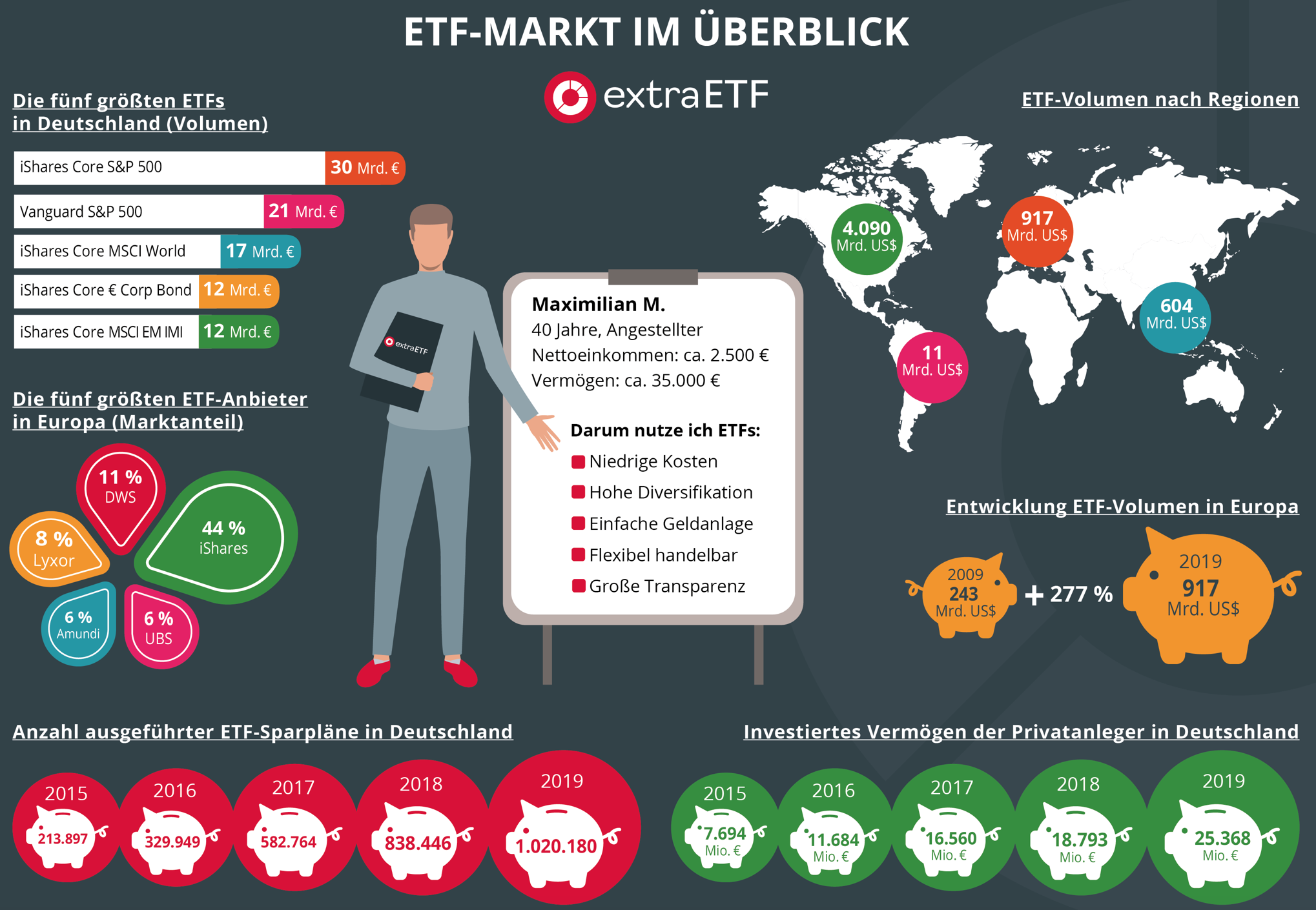 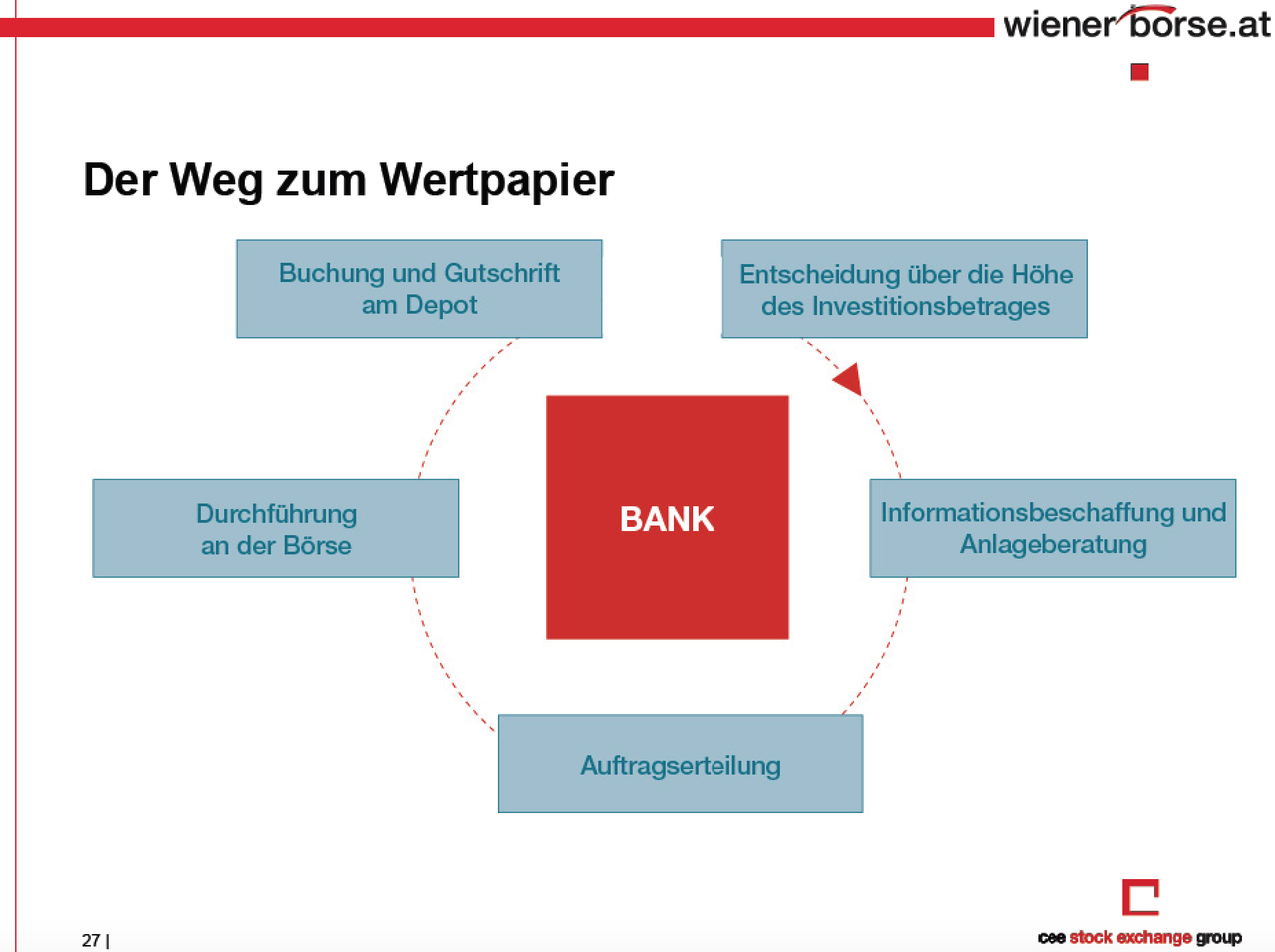 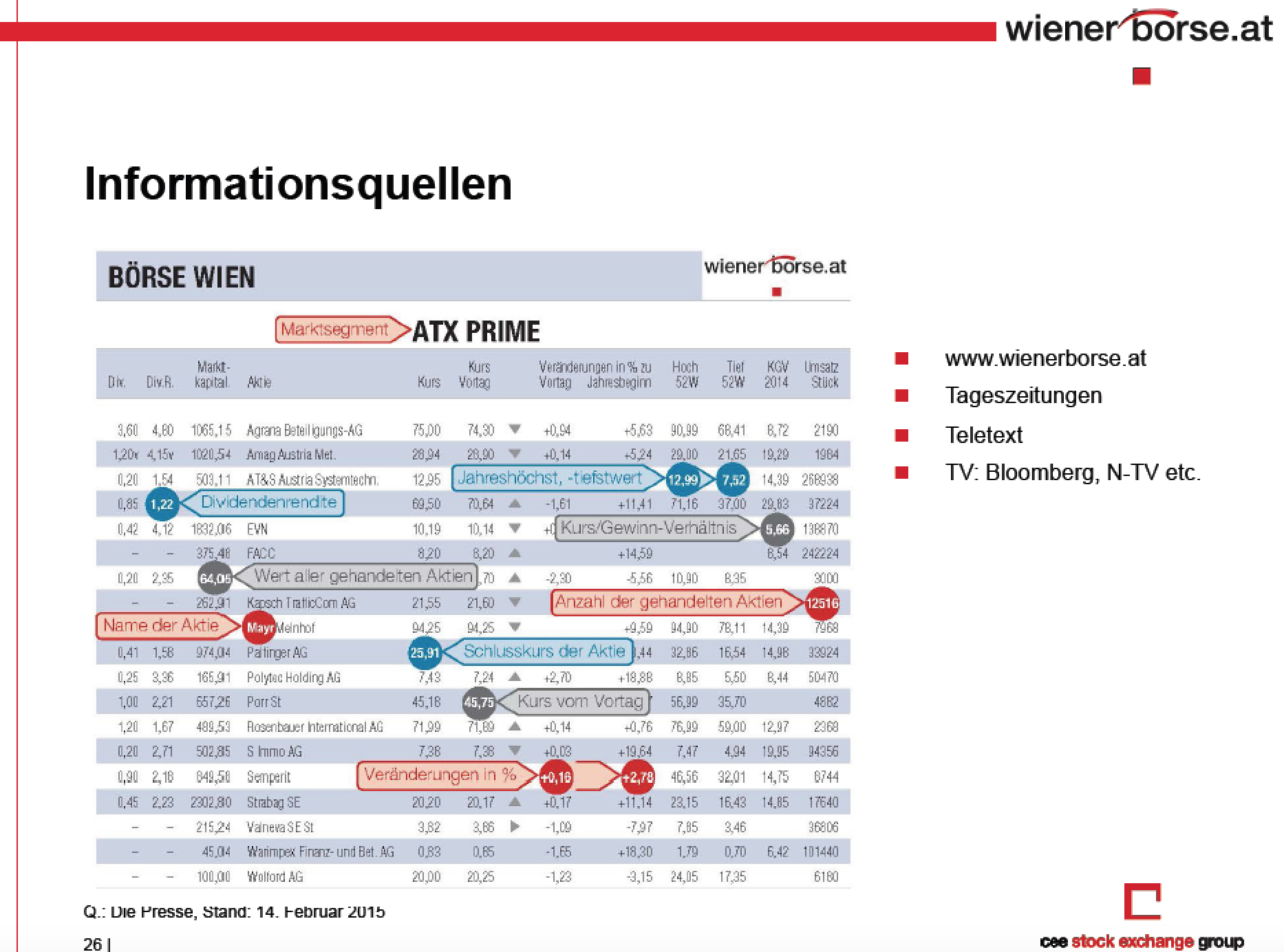 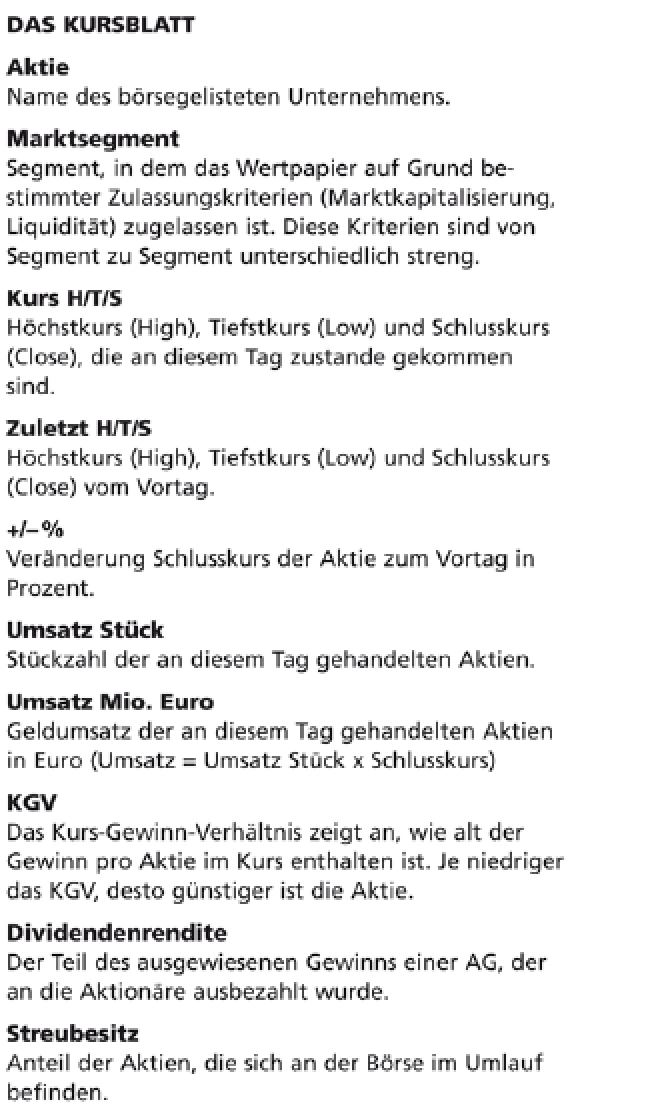 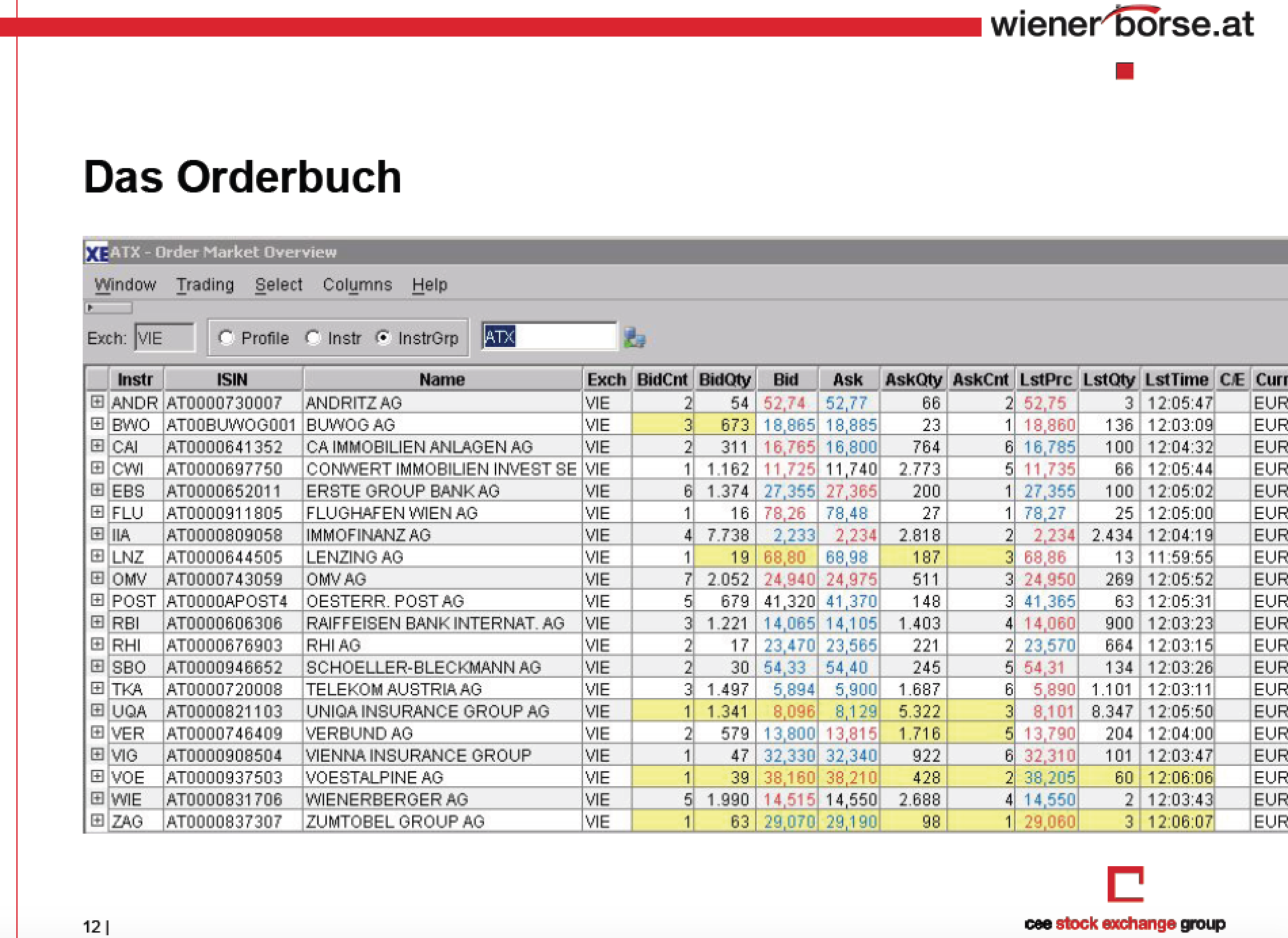 Derivative
Ein derivatives Finanzinstrument oder kurz Derivat (derivare ‚ableiten‘) ist ein gegenseitiger Vertrag, der seinen wirtschaftlichen Wert vom beizulegenden Zeitwert einer marktbezogenen Referenzgröße (Basiswert) ableitet. 

Basiswerte: Aktien, Anleihen, Handelsgegenstände wie Rohstoffe, Devisen, Edelmetalle, ... bis hin zum Wetter 

Derivatives Varianten:
1) Futures / Forward
2) Option: Recht eine Options auszuüben vor z.B. 25.11. 
. Optionen: Recht auf Kauf („Call“) oder Verkauf („Put“) von Werten (Aktien, Anleihen, etc.)

3) Swap: z.B. variable Zinssätze > fixe Zinssätze






Wo werden sie gehandelt: Börse, oder nur 
zwischen 2 Beteiligten OTC over the counter

Probleme:
Finanzierung
Insolvenzgefahr von beteiligten
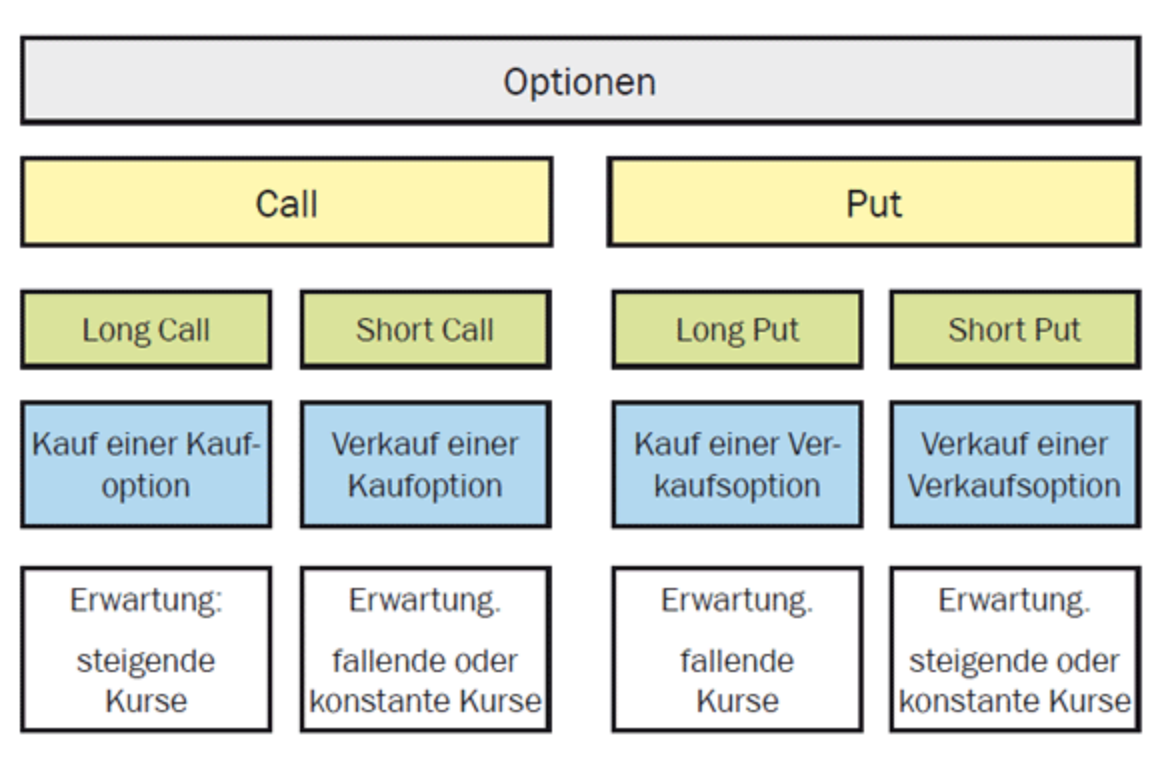 Grundsatz: Kaufe nie etwas, das Du nicht verstehst!
Derivative
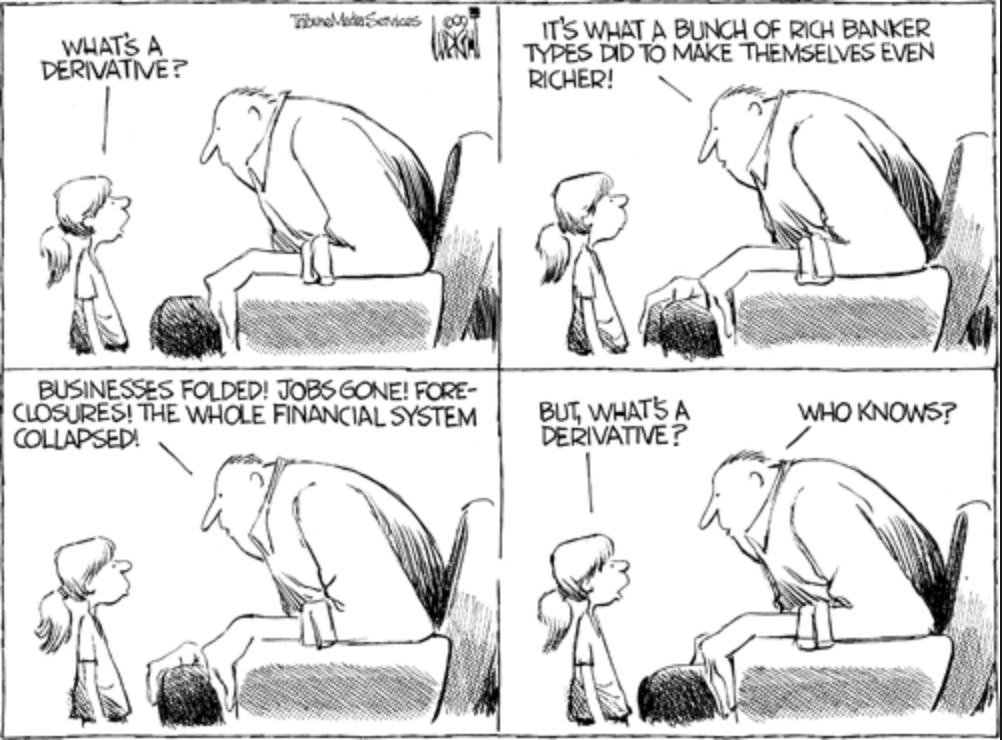 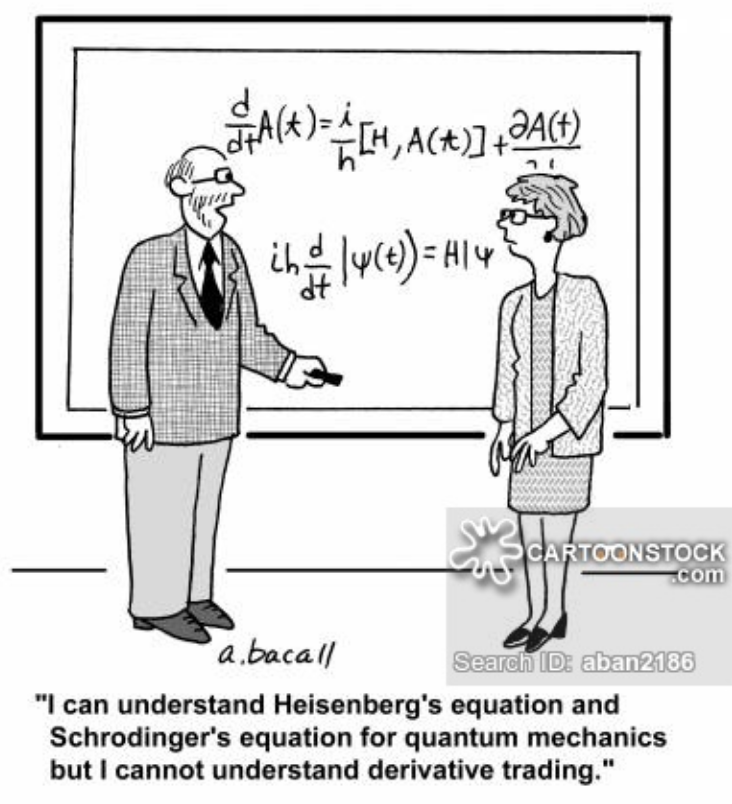 Grundsatz: Kaufe nie etwas, das Du nicht verstehst!
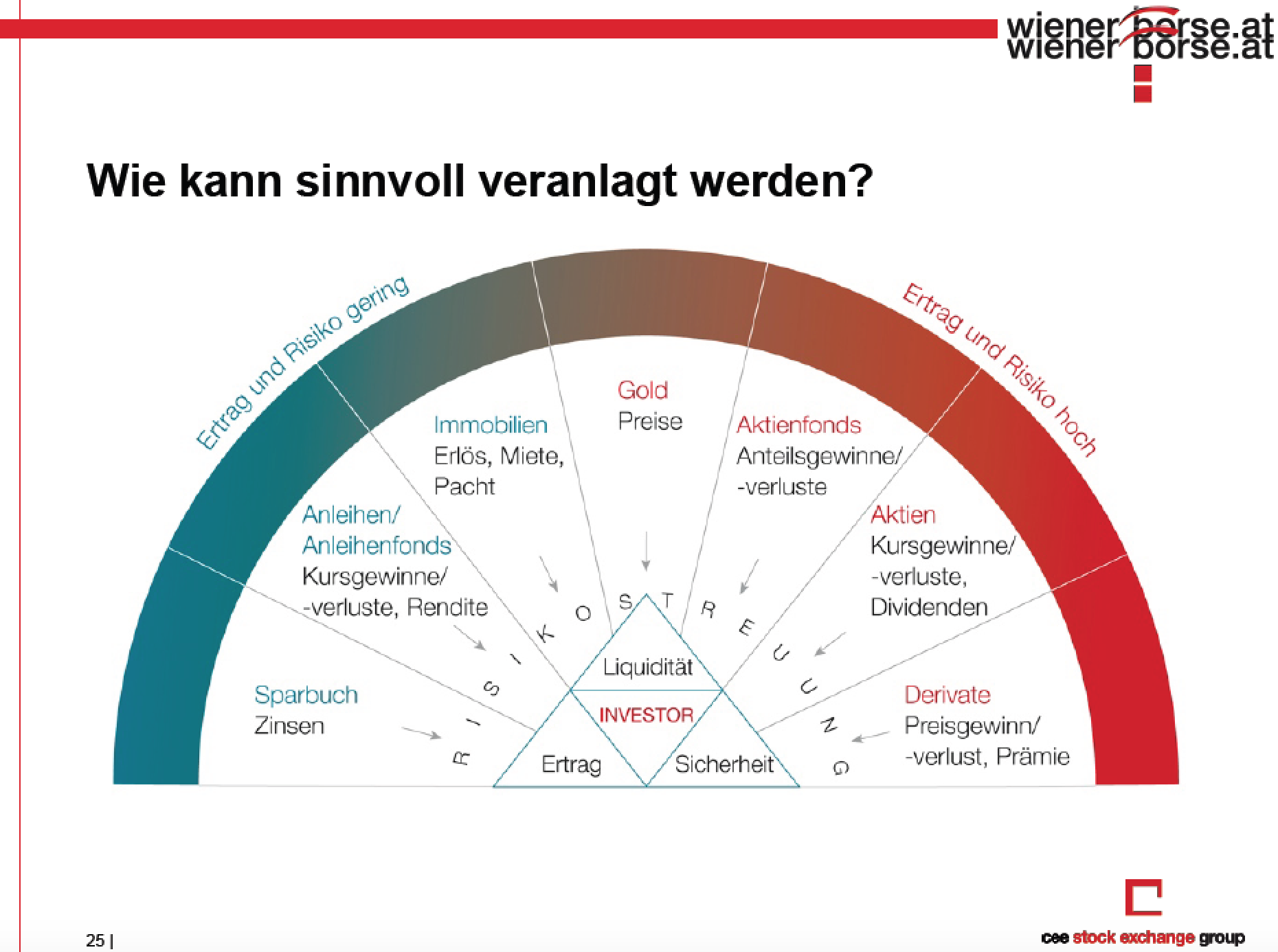 Ethik